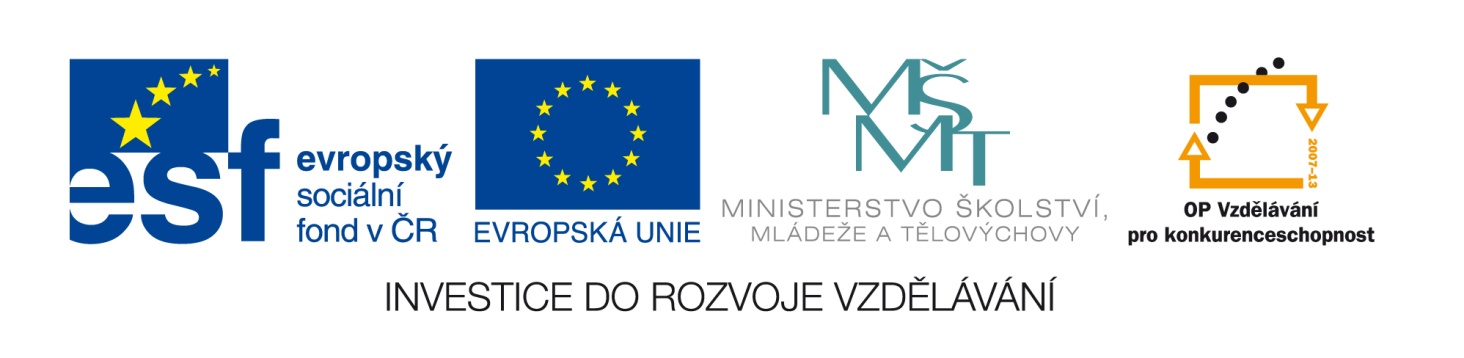 Tento vzdělávací materiál vznikl v rámci projektu EU – peníze školám
Název projektu : Objevujeme svět kolem násReg. číslo projektu: CZ.1.07/1.4.00/21.2040
Tabulkový procesor – příklad 8
Zpracujte  následující tři příklady, které mají za úkol procvičení vzorců v tabulkovém procesoru.
Výpočet obvodu a obsahu rovinných obrazců
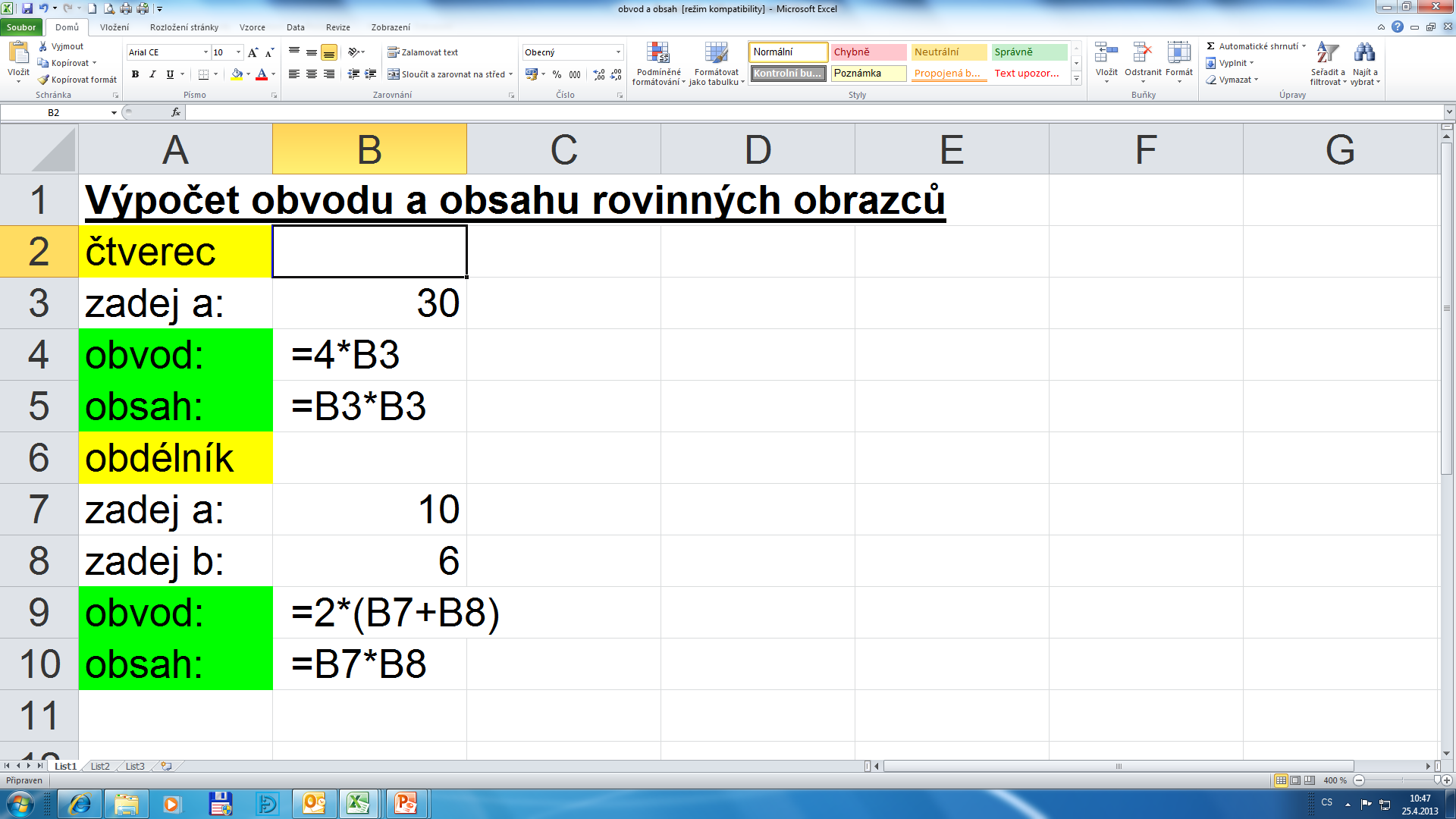 Násobení a dělení mocnin (například 25 x 26 nebo 38 : 33)
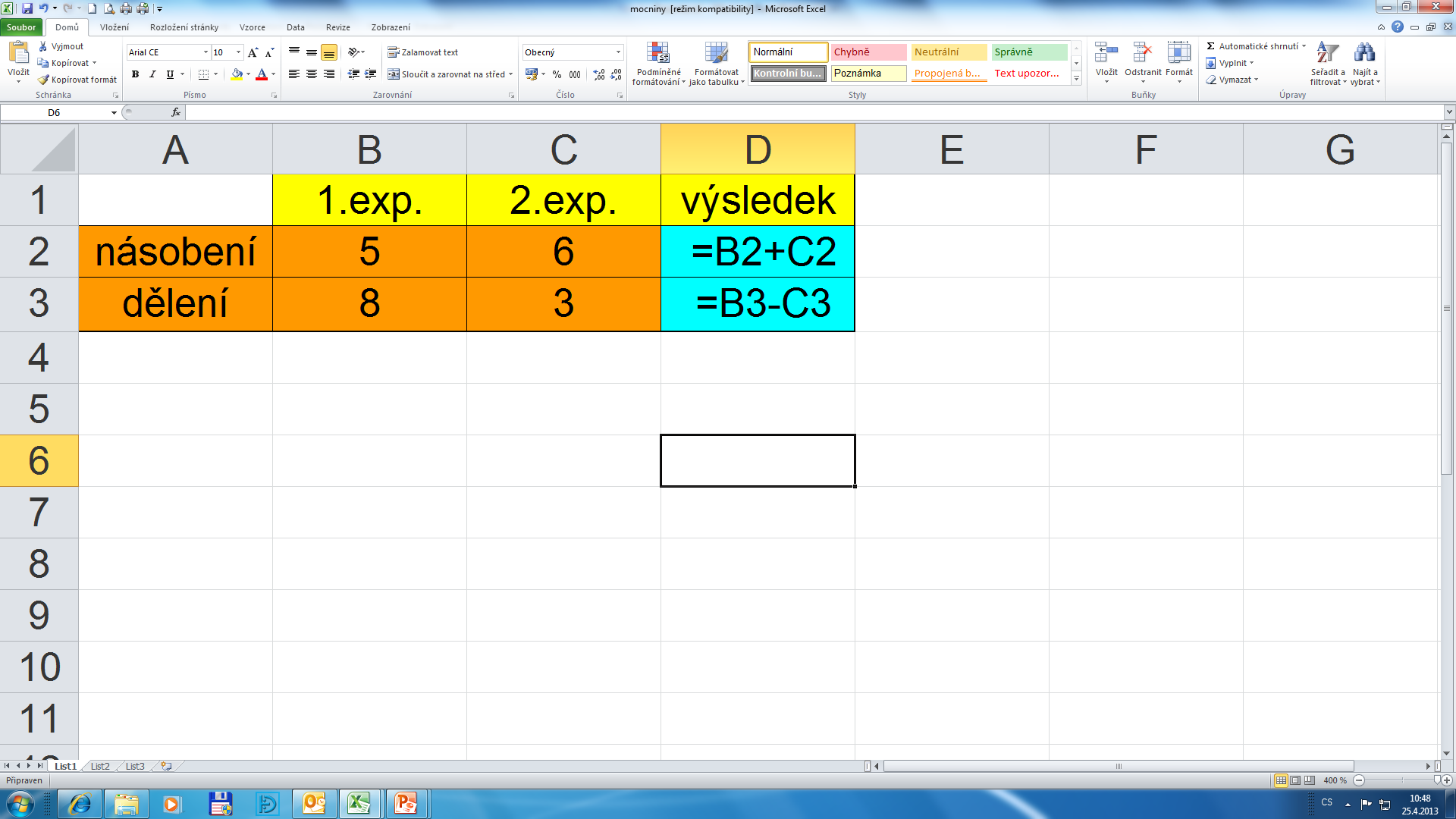 Leasing automobilu
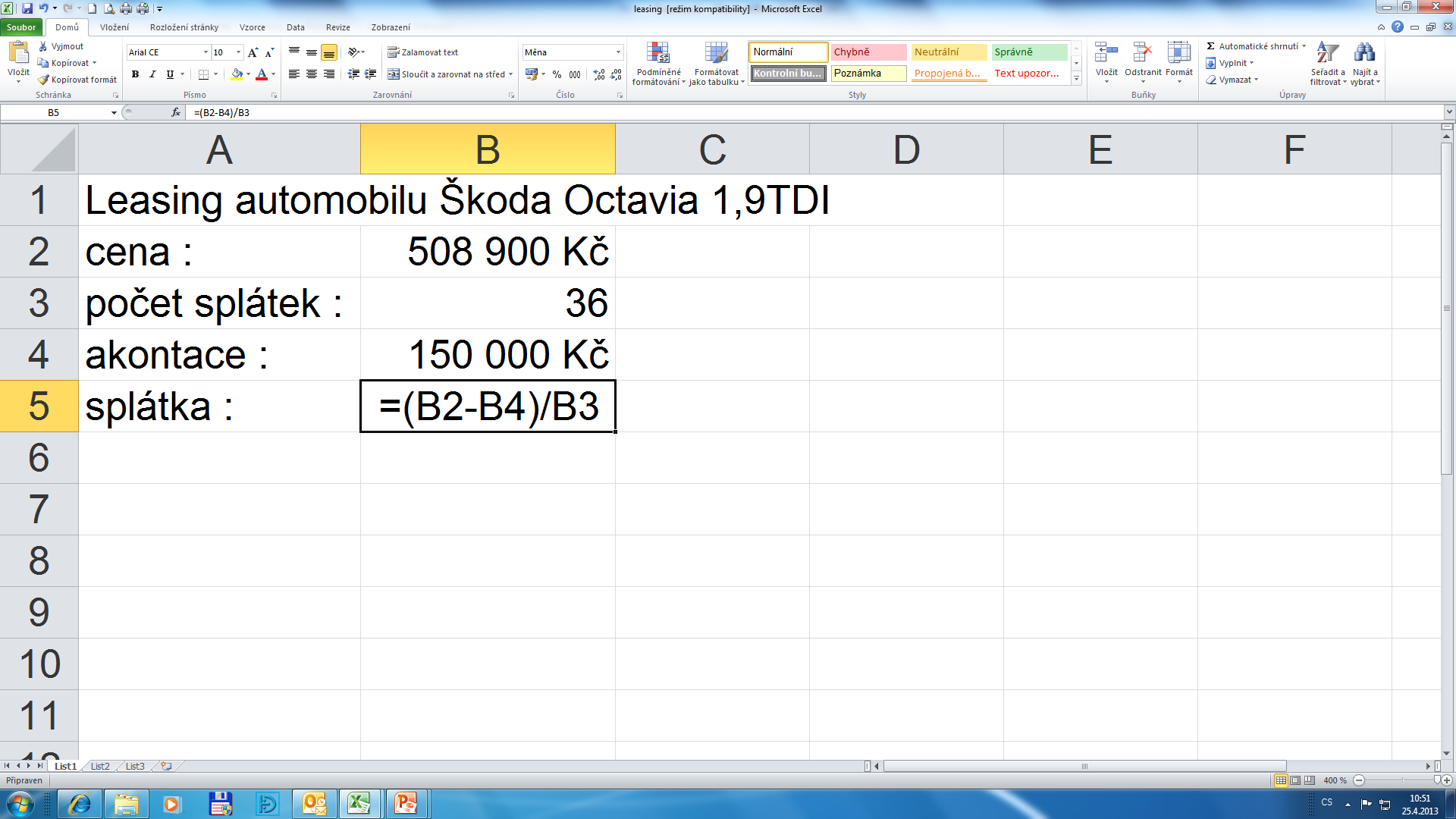 Název projektu : Objevujeme svět kolem násReg. číslo projektu: CZ.1.07/1.4.00/21.2040
Autor : Mgr. Martin Kolský 
Období vytvoření výukového materiálu : duben 2013 
Vzdělávací obor : Informatika pro 8. ročník
Anotace : Na základě této prezentace žáci procvičují používání vzorců a funkcí v tabulkovém procesoru.
Očekávaný výstup : Žák zná základní principy vkládání vzorců a funkcí v tabulkovém procesoru.
Obrazový zdroj : Microsoft® Office 2010 Proofing Tools